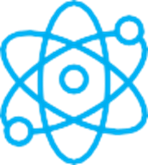 F I Z I K A
8-sinf
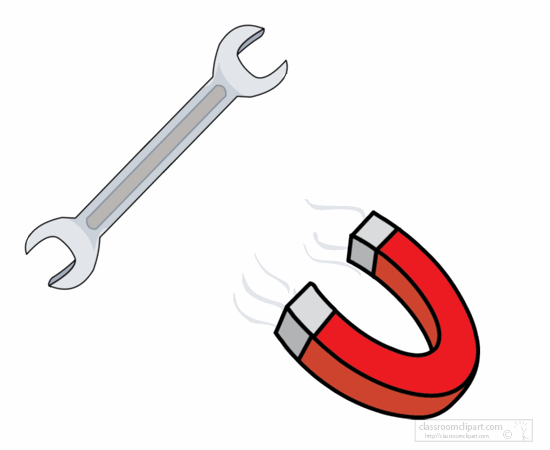 Mustahkamlash
“Magnit” so‘zi Kichik Osiyodagi qadimiy Magnesiya shahri nomidan kelib chiqqan.
Sun’iy magnit nima va u qanday yasaladi?
1
Tabiiy magnit uzoq vaqt ta’sir ettirilganda magnitlangan po‘lat bo‘laklari sun’iy magnitlar deb ataladi.
Magnitning qutblari nechta va ular nima deb nomlanadi?
2
Magnitning qutblari ikkita va ular “Shimoliy”  hamda “Janubiy” qutblar deb nomlanadi.
Magnit so‘zi qayerdan kelib chiqqan?
3
F I Z I K A
MAVZU: MAGNIT MAYDONNI XARAKTERLOVCHI PARAMETRLAR
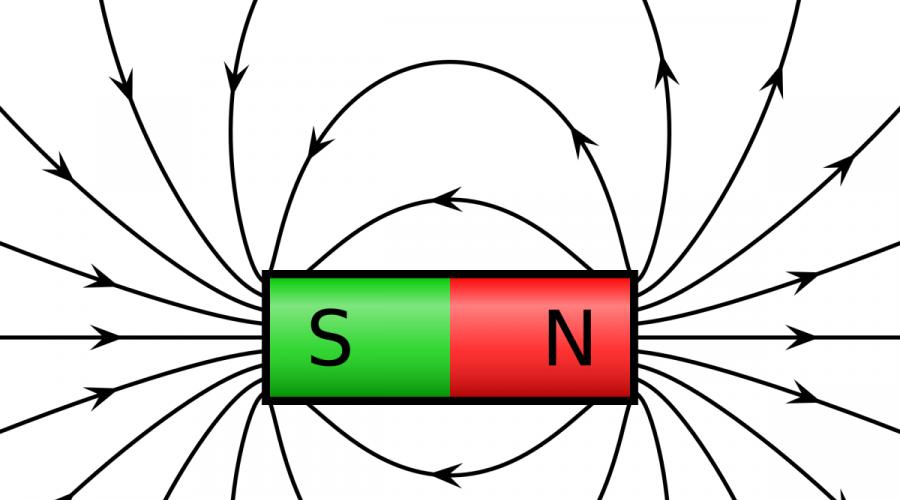 Magnit maydon induksiyasi
Ikkita magnit strelkasi yaqinlashtirilsa, ularning ikkalasi ham burilib, qarama-qarshi qutblari bir-biriga ro‘para kelib to‘xtaydi. Bu hol  magnitlangan jismlar  orasida o‘zaro ta’sir kuchlari mavjudligini ko‘rsatadi.
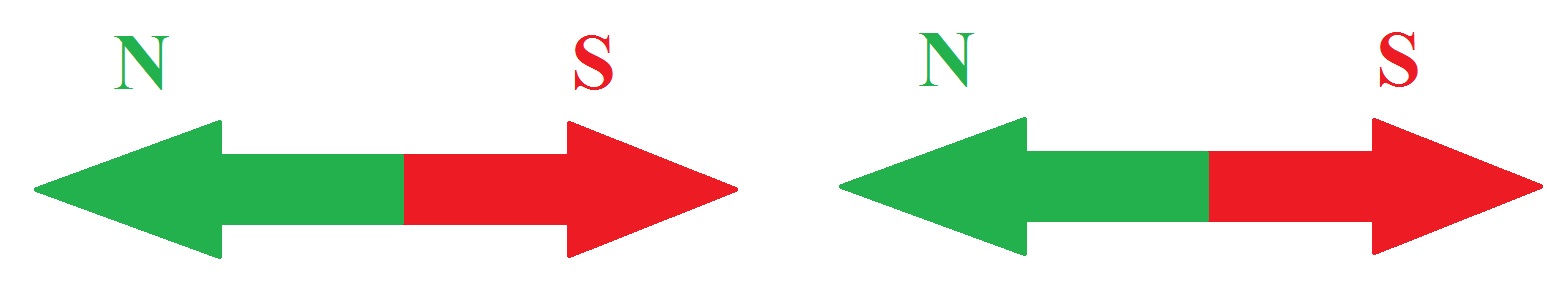 Magnit maydon induksiyasi
Magnit kuch chiziqlari to‘g‘ridan-to‘g‘ri ko‘rinmaydi. Uni ko‘rish uchun karton ustiga temir qipiqlarini sepib uni yassi magnit ustiga qo‘yamiz. Qog‘ozga yengil zarb berilsa temir qipiqlari rasmdagi ko‘rinishni egallaydi.
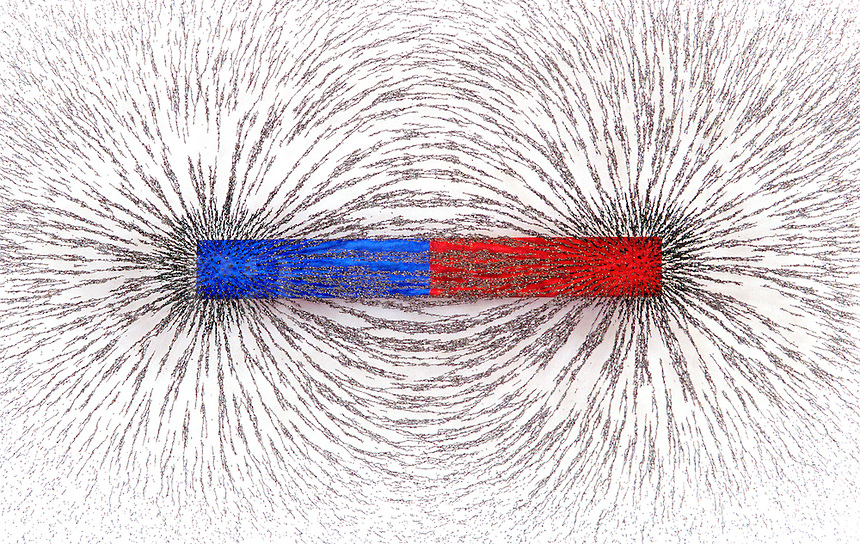 Magnit maydon induksiyasi
Karton ustidagi temir qipiqlari magnit uchlariga yaqin joylarida zich, qutblar orasida siyrakroq joylashadi. Temir qipiqlarining egallagan o‘rni, magnit qutblarini bir-biriga bog‘lovchi kuch chiziqlarini o‘zida aks ettiradi.
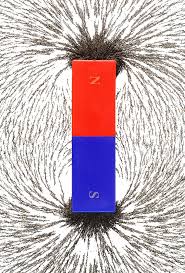 Magnit maydon induksiyasi
Magnit maydon kuch chiziqlarining yo‘nalishi shartli ravishda magnitning shimoliy “N” qutbidan chiqib, janubiy “S” qutbiga kiruvchi yopiq chiziqlardan iborat deb qabul qilingan.
Elektr maydon kuch chiziqlaridan farqli ravishda magnit maydon kuch chiziqlari berk konturli hosil qiladi.
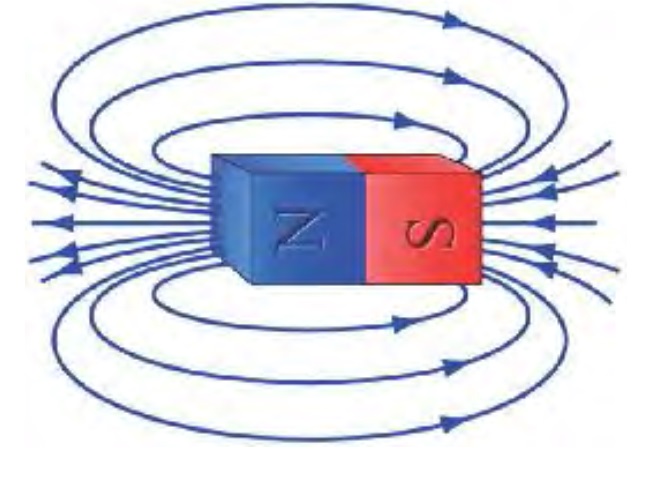 Magnit maydon induksiyasi
Agar magnit kuch chiziqlari bo‘ylab qo‘zg‘almas o‘qqa mahkamlangan  magnit strelkachalar qo‘yilsa, ular rasmdagi ko‘rinishni egallaydi. Magnit maydon kuch chiziqlarining boshlanishi va oxiri berk konturni hosil qiladi. Magnit maydon bu xususiyati bilan elektr maydondan farq qiladi.
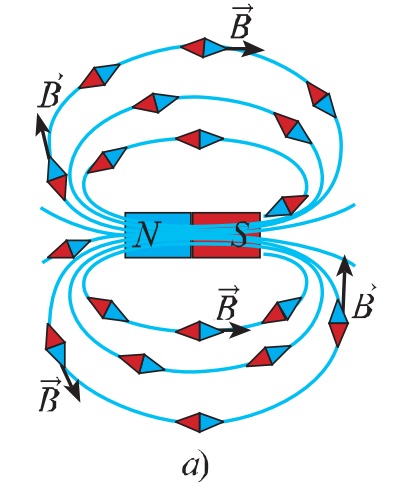 Magnit maydon induksiyasi
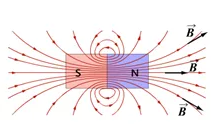 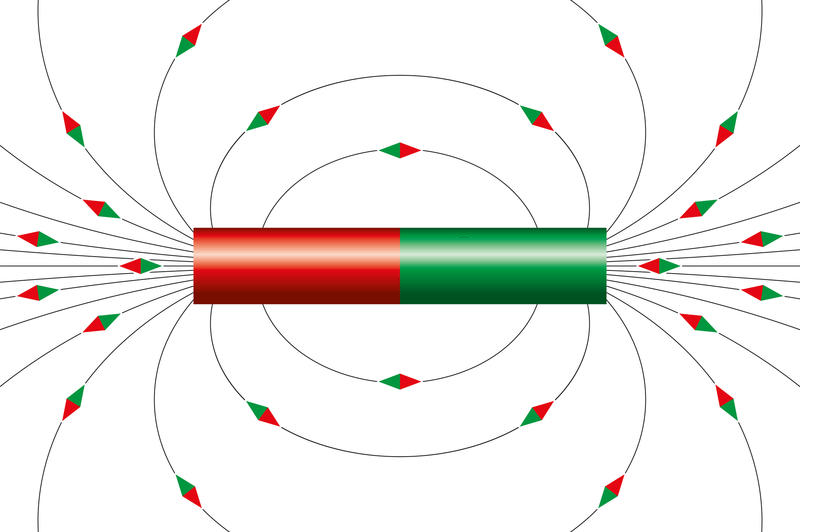 Magnit maydon induksiyasi
10.07.1856 07.01.1943
Magnit induksiya vektorining yo‘nalishi magnit induksiya kuch chizig‘ining ixtiyoriy nuqtasiga o‘tkazilgan urinma yo‘nalishi bilan mos tushadi. Magnit maydon induksiyasining o‘lchov birligi qilib XBS da serbiya fizigi “Nikola Tesla”ning shahafiga tesla qo‘yilgan va T bilan belgilanadi.
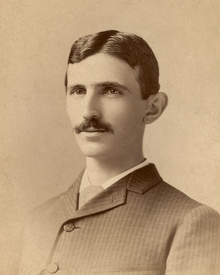 Magnitometr
Magnitometr – magnit maydon xarakteristikalarini va jismlarning magnit xossalarini o‘lchovchi asbob.
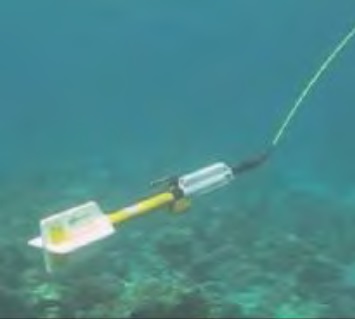 Magnitometrlarning qo‘llanilishi
Magnitometr – geologiya qidiruv ishlarida, arxeologik topilmalar qazib olishda, dengiz va aviatsiya xaritalarida (navigatsiyalarda), suvosti kemalarini aniqashda harbiy razvetkalarda, seysmologiya va ilmiy tadqiqotlarda qo‘llaniladi.
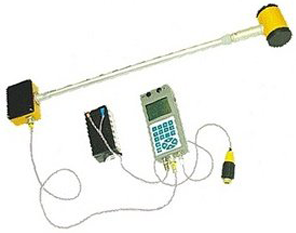 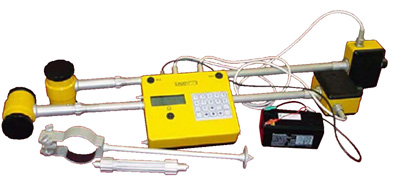 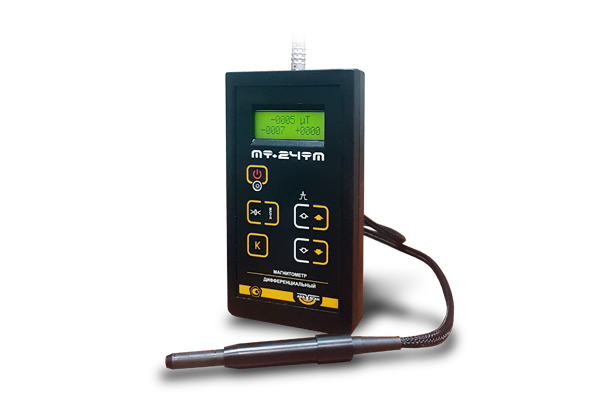 Amaliy topshiriq
Rasmda ikkita bir xil o‘lchamli yassi magnitlarni ko‘rib turibsiz. Aslida ulardan biri haqiqiy magnit bo‘lib ikkinchisi temirdan yasalgan va bir xil qilib bo‘yalgan. Faqat shu ikkalasi yordamida qaysi biri magnit ekanligini qanday aniqlaymiz?
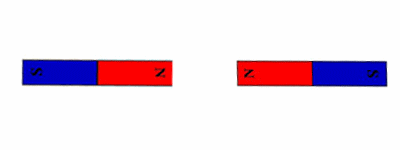 Mustaqil bajarish uchun topshiriqlar:
Magnit maydon induksiyasi deganda nimani tushunasiz, u qanday birlikda o‘lchanadi?

Magnitlar bir-biri bilan qanday ta’sirlashadi? Magnit maydon kuch chiziqlari qanday shaklga ega?

Jismlarning magnit xossalarini o‘lchovchi asbob qanday nomlanadi?